Bài 16: CƠ NĂNG
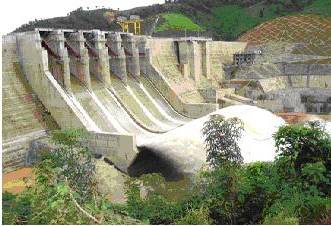 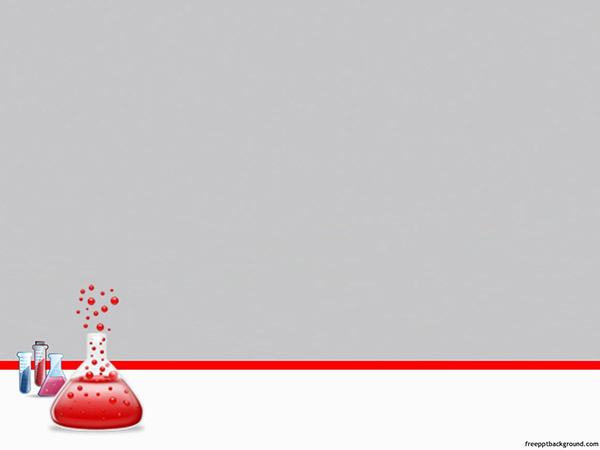 Tiết 22. CĐ 16.
CƠ NĂNG
Để chuẩn bị cho bài học trên lớp, em hãy xem các thí nghiệm mô phỏng dưới đây để hiểu sơ nét về 3 dạng năng lượng của cơ năng:- Thế năng trọng trường- Thế năng đàn hồi- Động năng
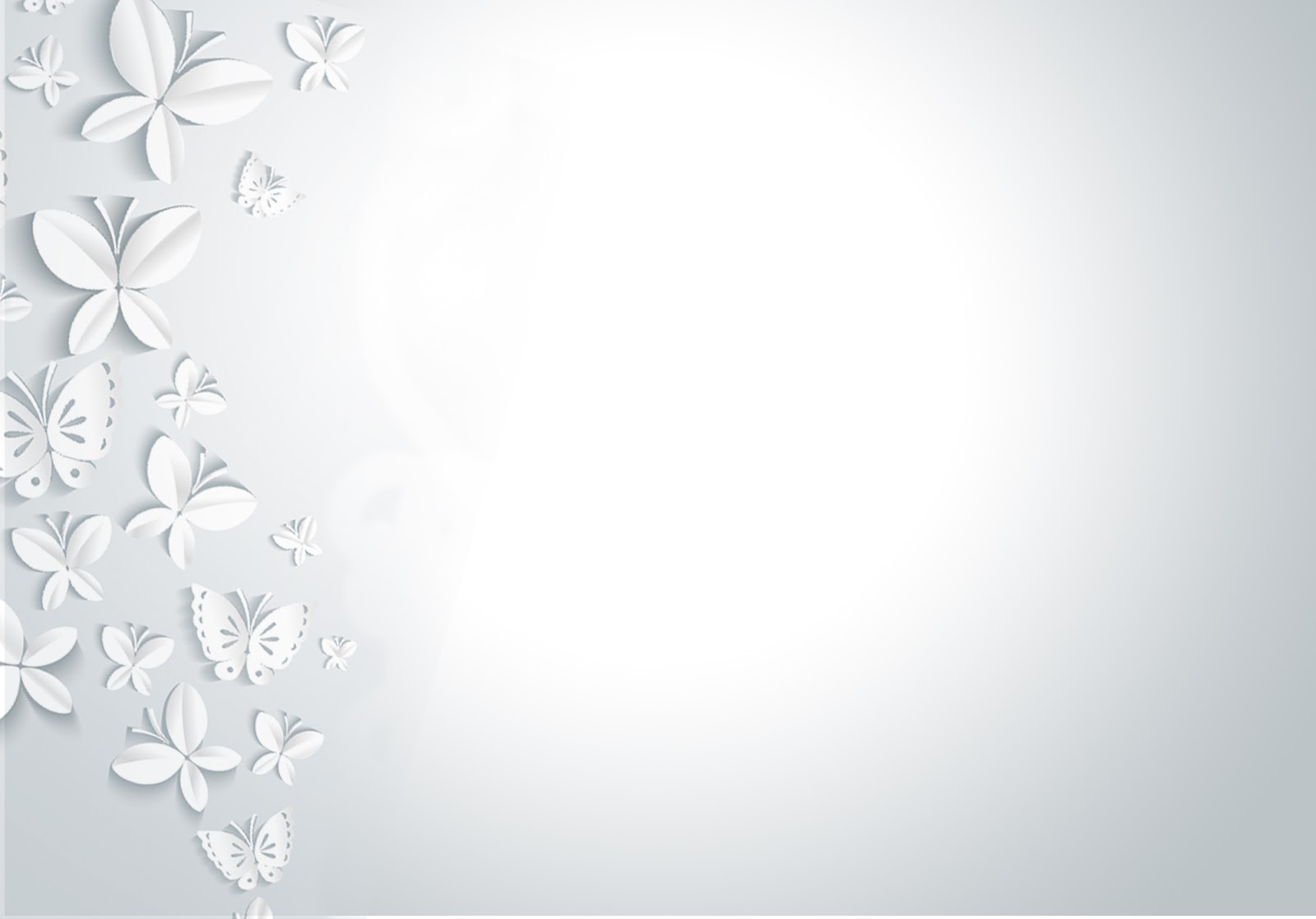 i. Cơ năng
C1 : Nếu đưa quả nặng A lên một độ cao nào đó thì vật có khả năng sinh công hay không ? Tại sao?
Khi một vật có khả năng thực hiện công cơ học, ta nói vật đó có cơ năng.
Đơn vị của cơ năng là Jun (J)
Trả lời: Có, do có lực tác động vào quả cầu A làm quả cầu A chuyển động nên vật sinh công.
*Vật có khả năng thực hiện công ta nói vật đó có cơ năng
Vật có cơ năng khi:
A. Vật có khả năng sinh công.
A. Vật có khả năng sinh công.
B. Vật có khối lượng lớn.
C. Vật có khối lượng bé.
D. Vật đứng yên
E. Vất di chuyển.
F. Tất cả các ý kiến trên điều đúng.
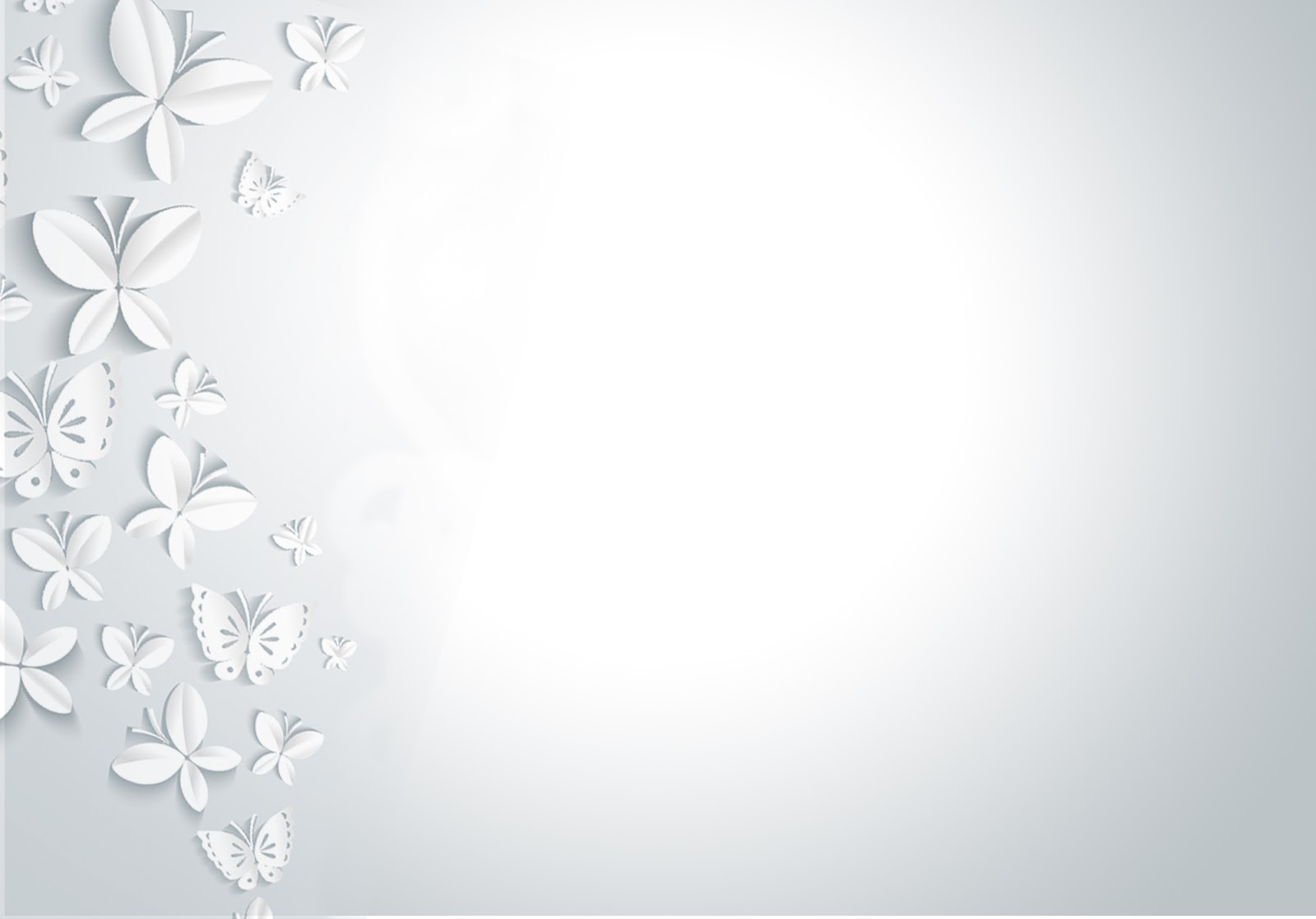 ii. Thế năng
C1 : Nếu đưa quả nặng A lên một độ cao nào đó thì vật có khả năng sinh công hay không ? Tại sao?
1. Thế năng trọng trường
Trả lời: Có, do có lực tác động vào quả cầu A làm quả cầu A chuyển động nên vật sinh công.
*Vật có khả năng thực hiện công ta nói vật đó có cơ năng
B
H×nh 16.1
A
C1. Nếu đưa quả nặng lên một độ cao nào đó, hãy dự đoán xem quả nặng đó có cơ năng không?
Hãy cho biết khi vật A đứng yên trên mặt đất thì có cơ năng không? Tại sao?
 Quả nặng A không có cơ năng.
B
A
C1:Quả nặng A có cơ năng, vì nó có khả năng thực hiện công làm cho khúc gỗ B chuyển động.
Quả nặng A chuyển động  miếng gỗ chuyển động  quả nặng A đã thực hiện công  nó có cơ năng.
B
A
C1:Quả nặng A có cơ năng, vì nó có khả năng thực hiện công làm cho khúc gỗ B chuyển động.
Cơ năng của quả nặng A có được là do đâu?
B
A
Kết luận:
- Cơ năng của vật có được do vị trí của vật so với mặt đất hoặc so với một vị trí khác được chọn làm mốc để tính độ cao gọi là thế năng hấp dẫn.
- Khi vật  nằm trên mặt đất thì thế năng hấp dẫn của vật bằng không.
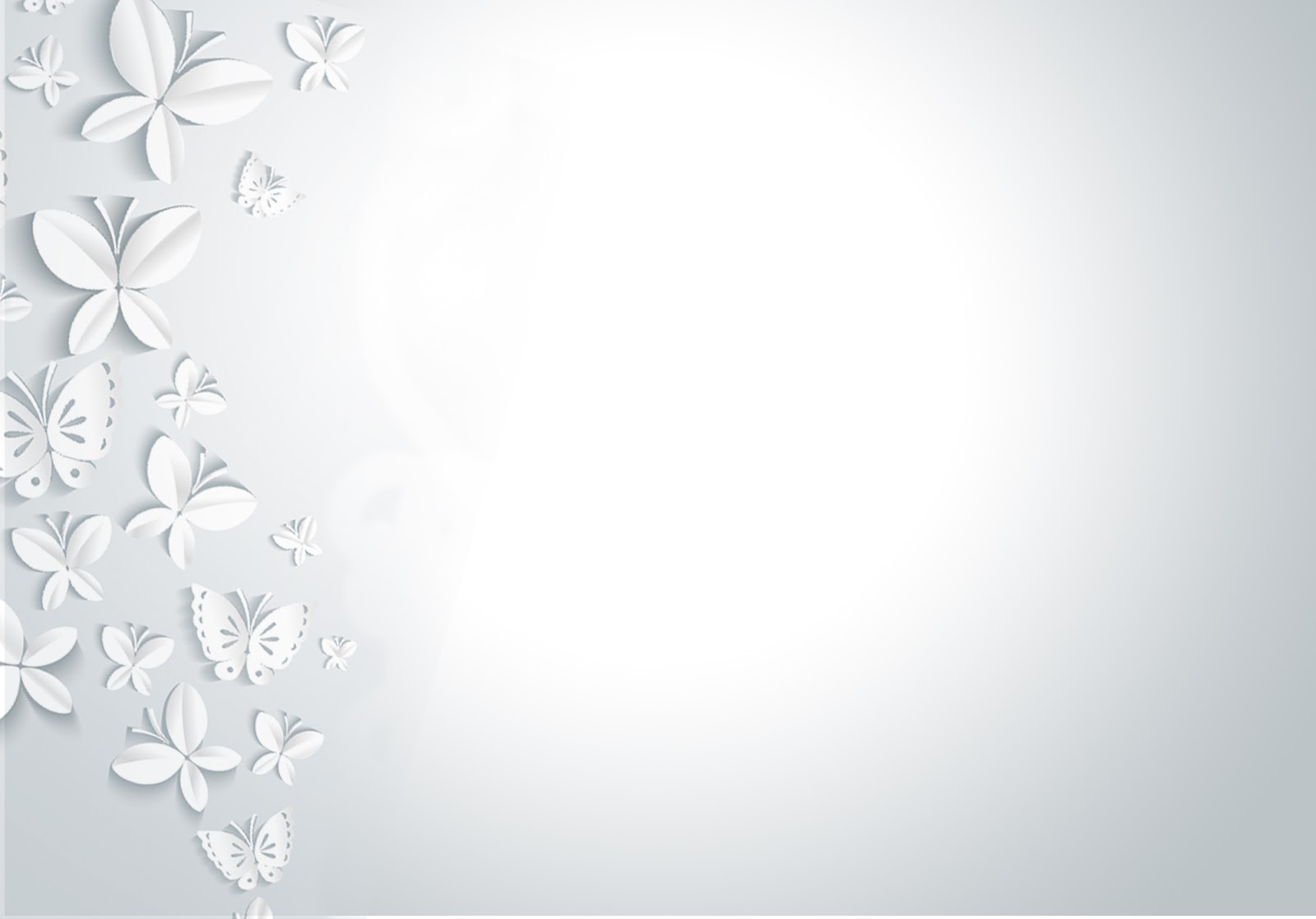 Hình 16.2 a
Hình 16.2 b
2. Thế năng đàn hồi
Có một lò xo làm bằng thép uốn thành một vòng tròn (hình 16.2a). Lò xo bị nén lại nhờ buộc sợi dây, phía trên đặt một miếng gỗ (hình 16.2b)
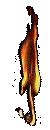 Hình 16.2 b
Hình 16.2 a
c2
Lúc này lò xo có cơ năng. Bằng cách nào để biết lò xo có cơ năng?
[Speaker Notes: Bài 16: Cơ năng (3)]
Cơ năng có được do đâu?
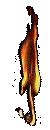 Hình 16.2 b
Hình 16.2 a
Cơ năng có được do vật biến dạng sinh ra gọi là thế năng đàn hồi.
[Speaker Notes: Bài 16: Cơ năng (3)]
iii. Động năng
1. Khi nào vật có động năng ?
Hãy dự đoán xem khi thả hòn bi lăn theo máng sẽ có hiện tượng gì đối với miếng gỗ ?
Hình 16.3
C3: Hiện tượng xảy ra như thế nào?
C3: Quả cầu A lăn xuống đập vào miếng gỗ B, làm miếng gỗ B chuyển động.
Hình 16.3
C4: Chứng minh rằng quả cầu A đang chuyển động có khả năng thực hiện công?
C4: Quả cầu A t/d lực vào miếng gỗ  miếng gỗ chuyển động  quả cầu đã thực hiện công.
C5. Một vật chuyển động có khả năng …………………tức là có cơ năng.
sinh công
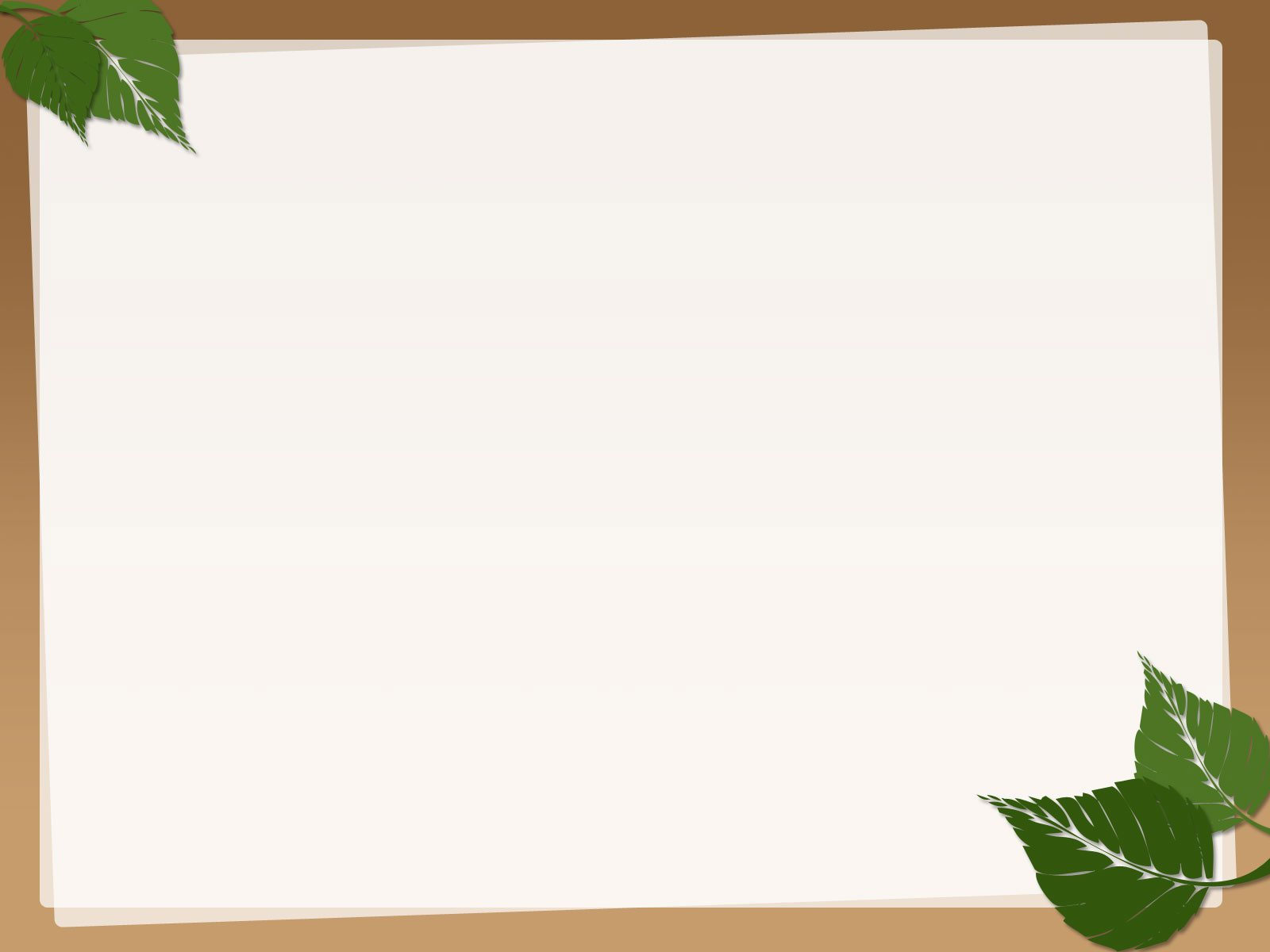 Kết luận:
Cơ năng của vật do vật chuyển động mà có gọi là động năng